Fundamental steps of research design: What awaits new students?
Bilge Karabacak, Ph.D.| Lead Faculty, Cybersecurity
 6/24/2022
RESEARCH REIMAGINED | Second Annual Doctoral Student Association Conference | June 24 - 25, 2022
My Ph.D. journey
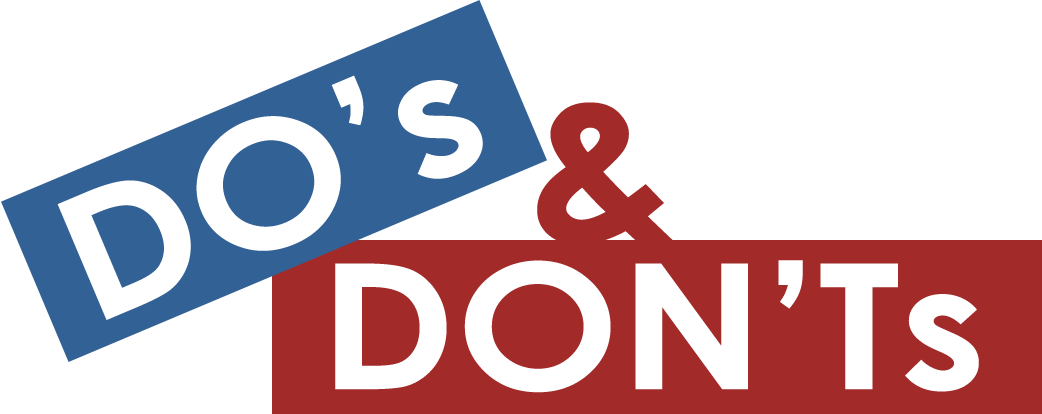 My 1st Ph.D. attempt: 2003-2009
My 2nd Ph.D. attempt: 2009-2015
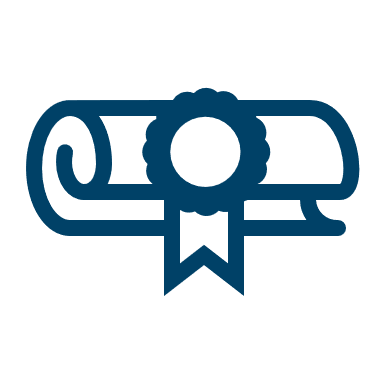 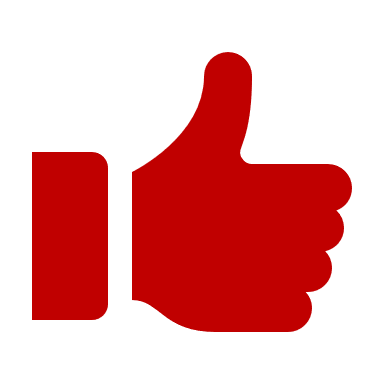 5 steps of research design
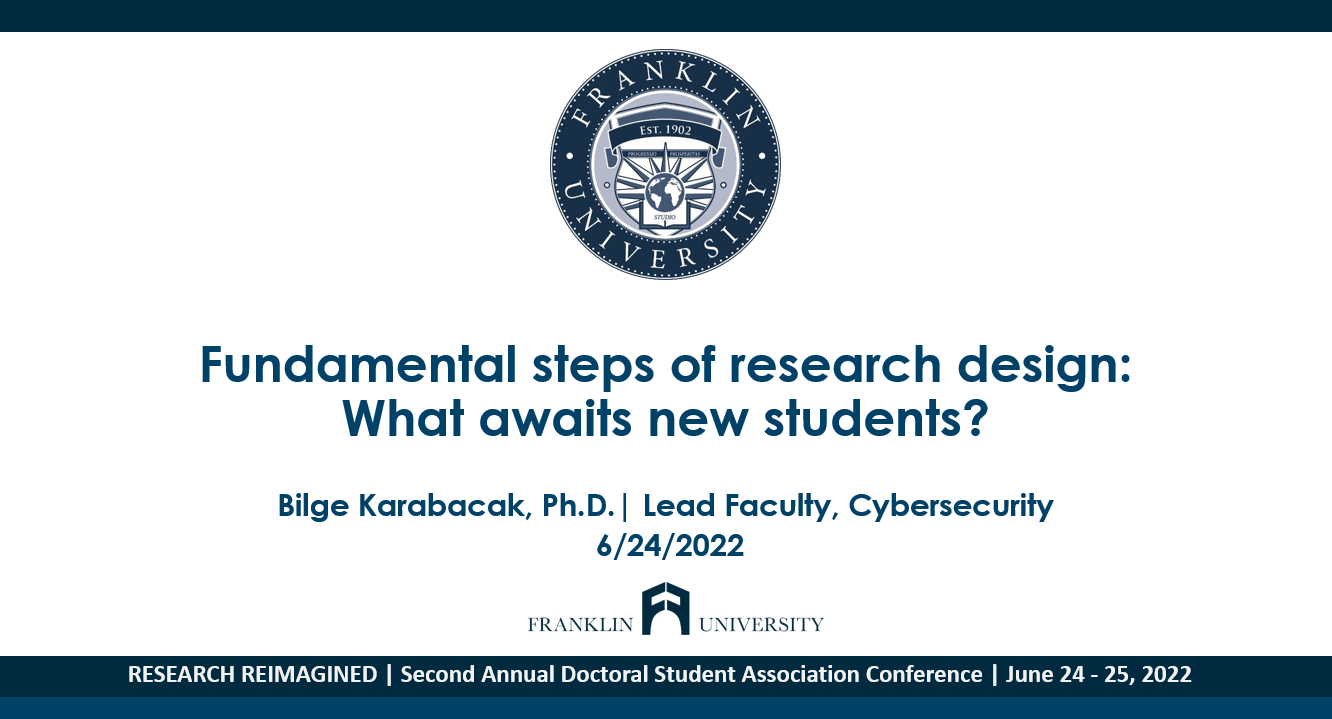 Image source: https://www.iamg-us.com
Context of the presentation
Doctoral Research
Research Proposal
Research Design (The context of this presentation)
Oral Defense
5 steps of research design
Comprehensive exam
Start of the coursework
2-3 years
Step 1 of 5: Identify a field of research
Blockchain
Accounting
This intersection is your research field.
This small circle will be your research topic.
Step 2 of 5: Make a literature review
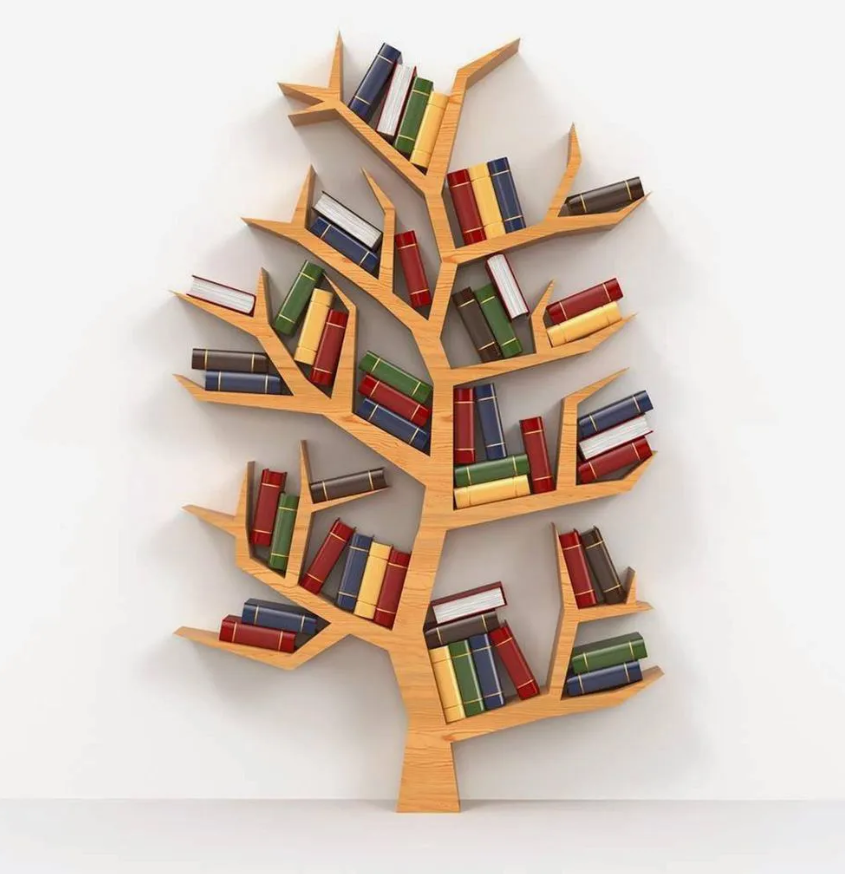 Academic literature
Academic literature
Dissertations
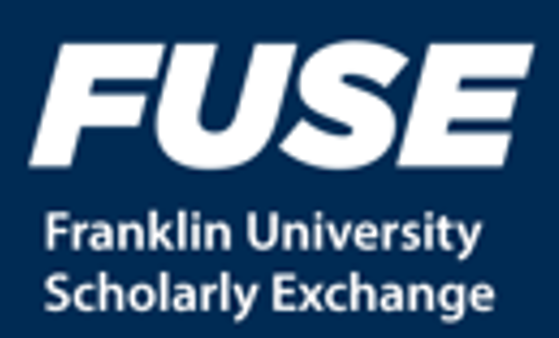 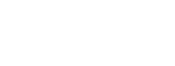 Gray literature
White papers
Image source: https://bookriot.com/tree-bookshelves
Step 3 of 5: Confirm the availability of data
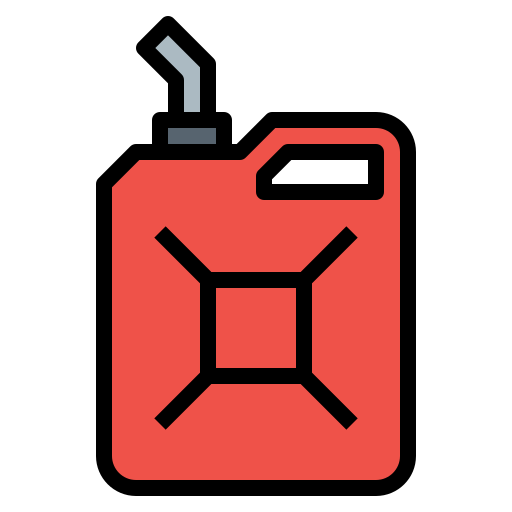 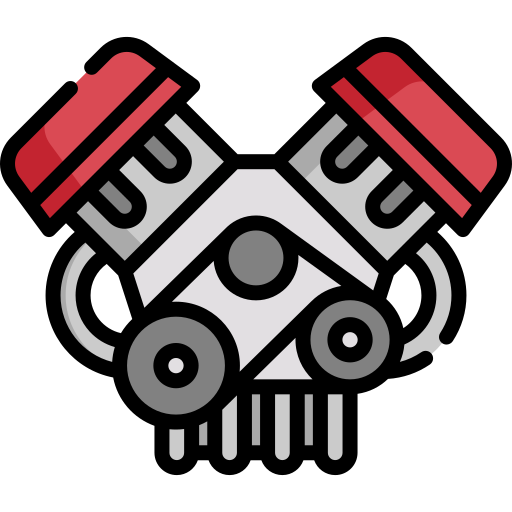 Research Data
Research Method
Image source: https://www.flaticon.com
Step 4 of 5: Identify your research method
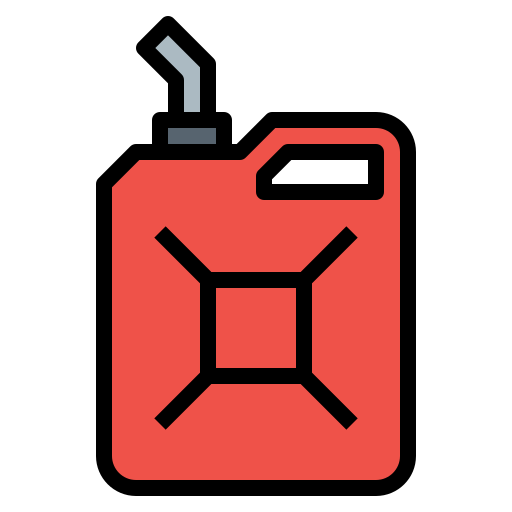 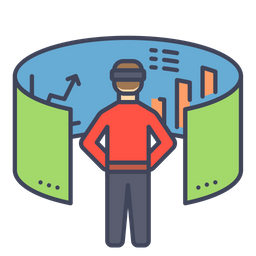 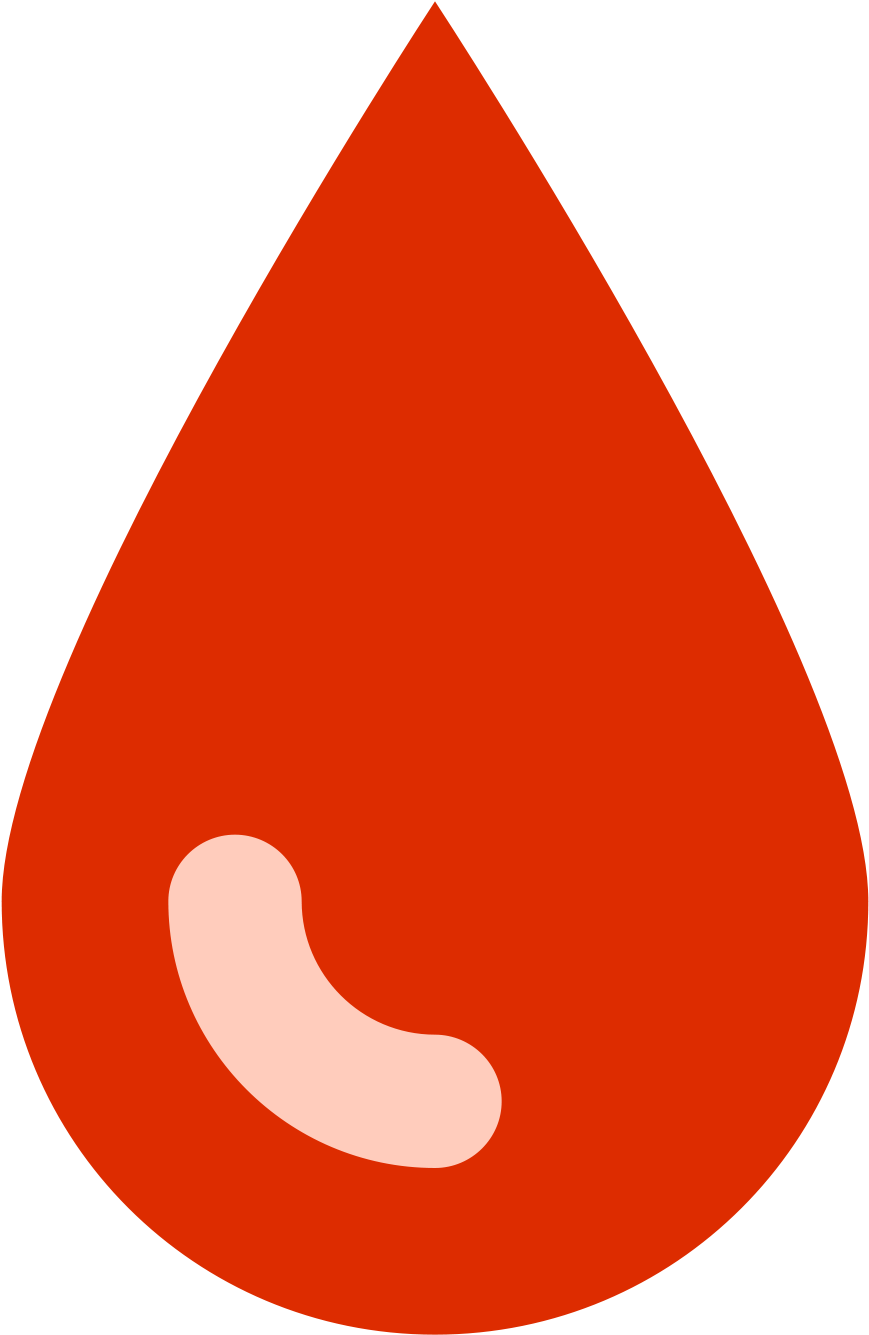 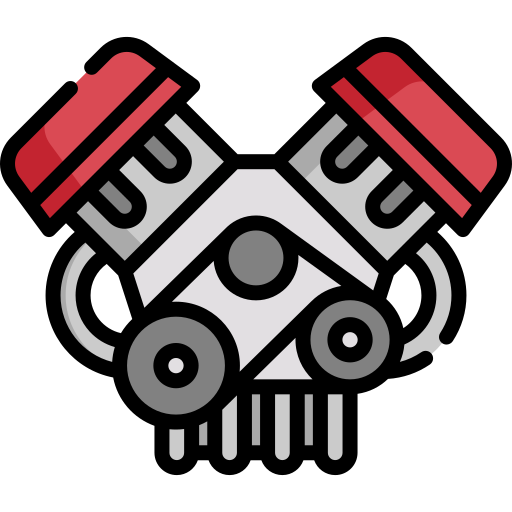 Image source: https://iconscout.com
Step 5 of 5: Draft your research design
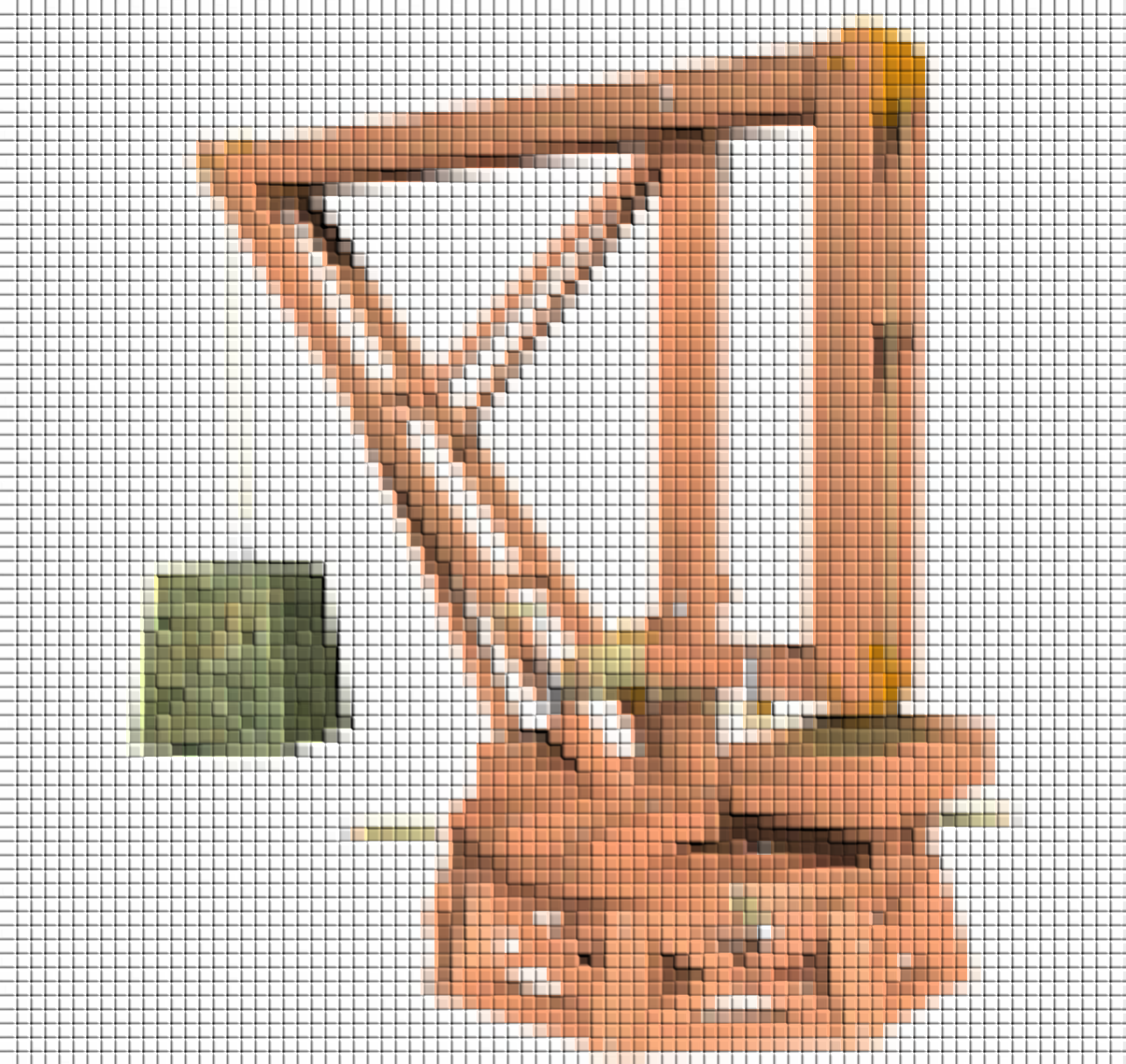 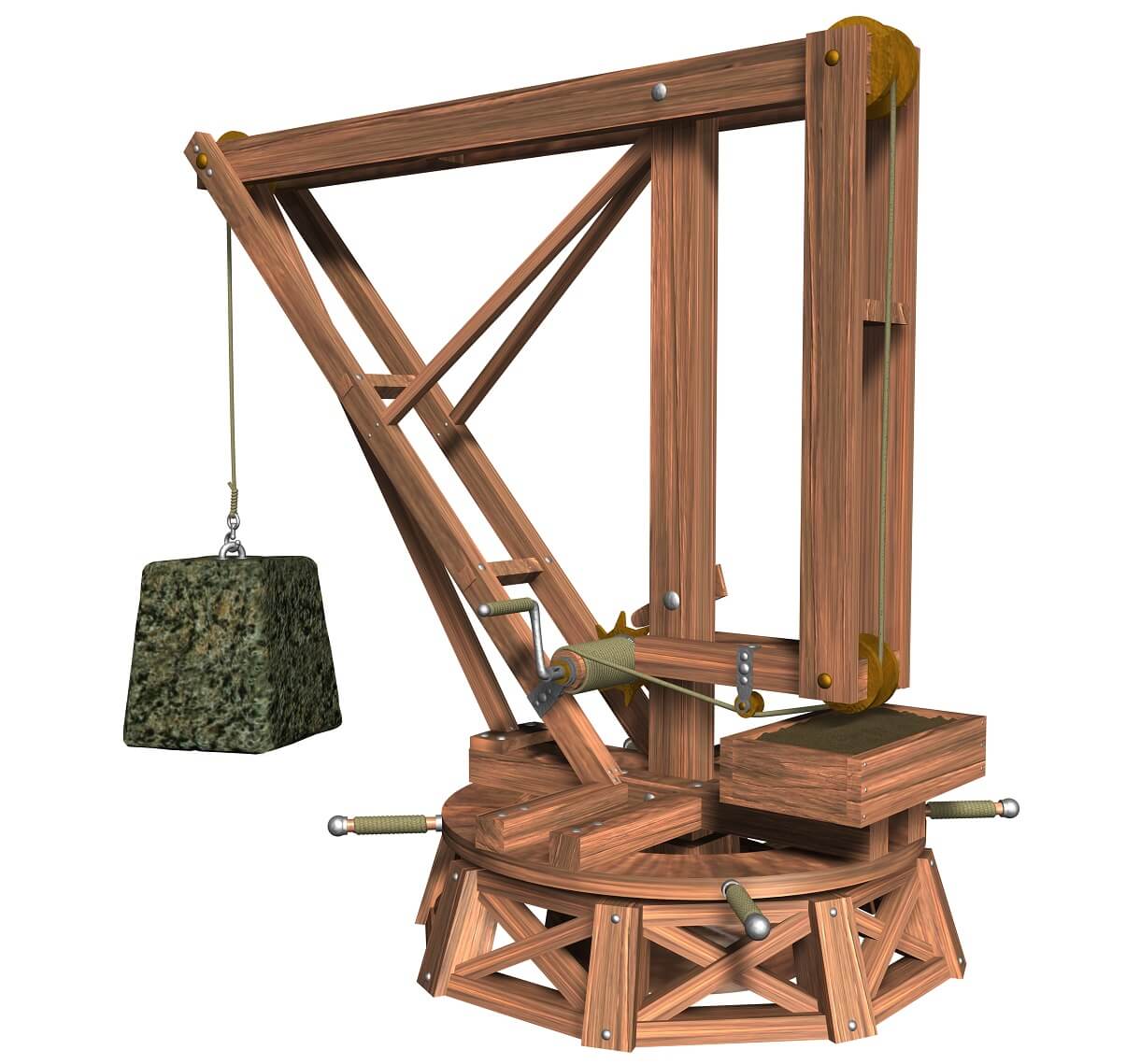 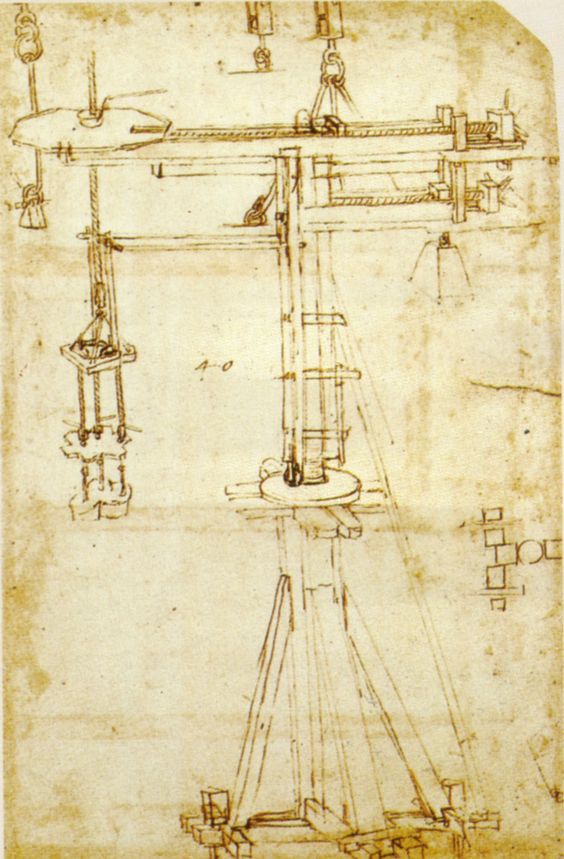 Leonardo Da Vinci, Grúa giratoria, Jib Crane
Start of the Coursework
Comprehensive Exam
Oral Defense
Approval of the Proposal
Draft Research Design
Research Proposal
Dissertation
Image source: https://www.pinterest.com/pin/313633561534981577
https://www.lifeder.com/inventos-leonardo-da-vinci
Summary
2-3 years
Step-3 & 4
Step-5
Step-1
Step-2
Comprehensive Exam
Start of the Coursework
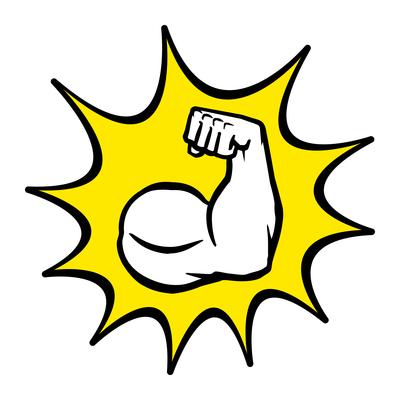 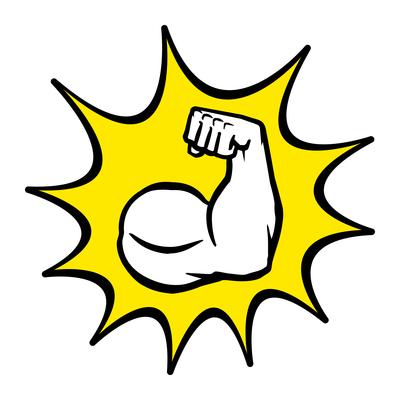 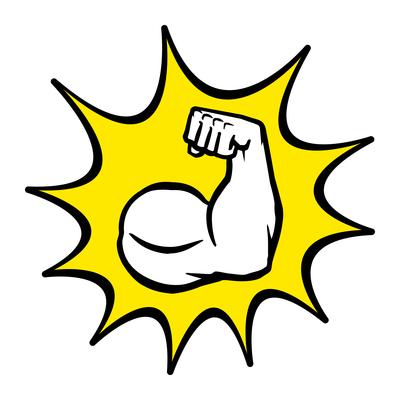 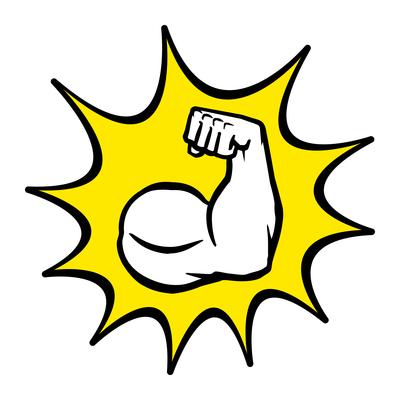 Doctoral Research
Research Proposal
Research Design
Oral Defense
Image source: https://www.vecteezy.com
For questions and comments
Create an account on Lucid.app
Open the chart: 
https://lucid.app/lucidchart/da52fa2a-e3cc-43b7-82f6-e1df8394228f/edit?invitationId=inv_afda9936-4a51-4427-a4a5-565ff8c9d437# 
Put your questions and comments on chart!
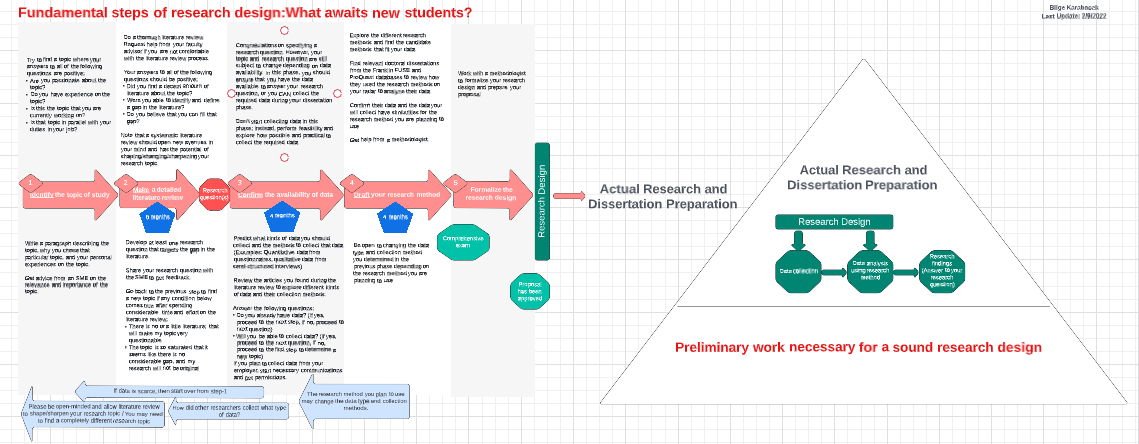 Contact Information
Bilge Karabacak, Lead Faculty, Cybersecurity
Department of Computing Sciences and Mathematics
bilge.karabacak@franklin.edu 

Book an appointment: https://outlook.office365.com/owa/calendar/BilgeKarabacak@FranklinU.onmicrosoft.com/bookings/